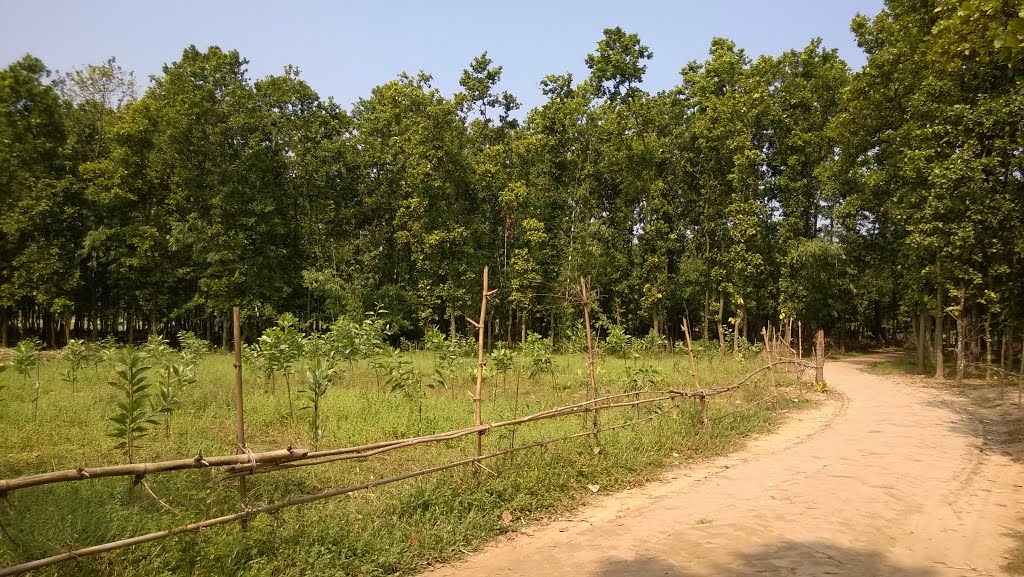 আজকের পাঠে স্বাগতম
শিক্ষক পরিচিতি
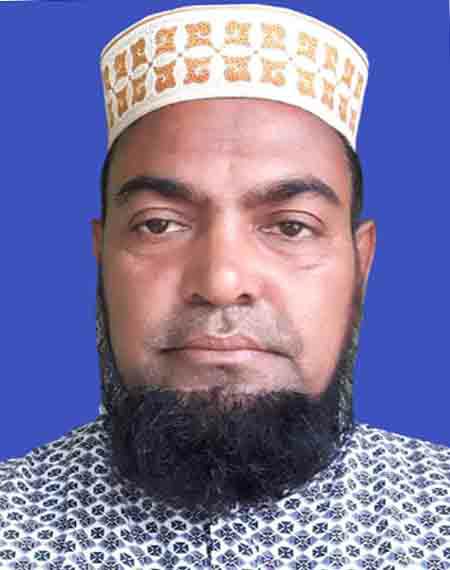 নামঃনূরুল আমীন মোঃশাহনুর
সহকারি শিক্ষক
কামার গাঁও সরকারি প্রাথমিক বিদ্যালয়
ছাতক , সুনামগঞ্জ। 
মোবাঃ ০১৭১৬০৭৩২২৫
পাঠ পরিচিতি
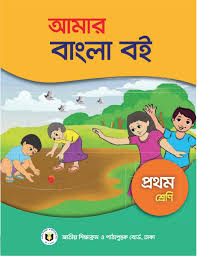 শ্রেণিঃ প্রথম 
বিষয়ঃ বাংলা 
পাঠ শিরোনামঃ কারচিহ্নঃঐ-কার (ৈ)     (শুনি ও বলি)
   সময়ঃ ৪০ মিনিট।
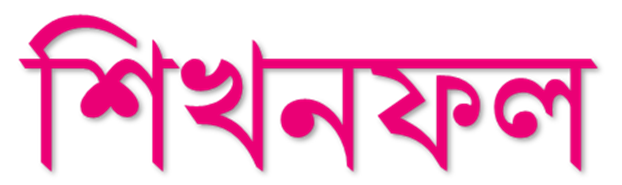 এই পাঠ শেষে শিক্ষার্থীরা-
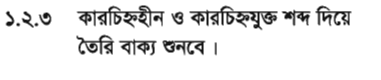 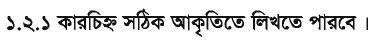 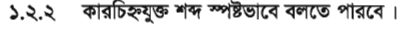 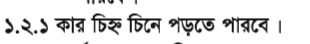 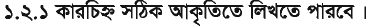 চলো, আমরা সবাই একটা গানের ভিডিও দেখি
গত পাঠে তোমরা কি কি বর্ণ শিখেছো ?
এ = ৈ
আজ আমরা পড়ব কারচিহ্নঃ                ঐ-কার(ৈ)
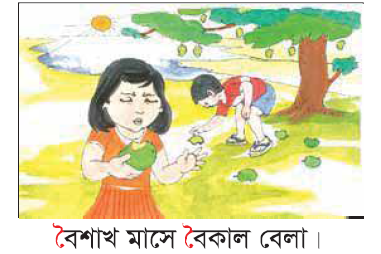 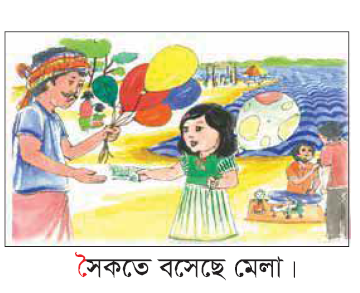 বৈঠা
ৈ
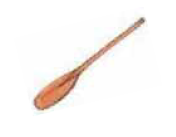 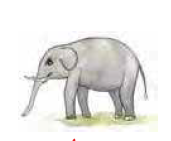 ঐরাবত
ে
মূল্যায়ন
ূ 
ী
া
ু
ৈ
ো
ে
ঐ
বাড়ির কাজ
সঠিক বর্ণ  বসিয়ে শব্দ গঠন করঃ .
কা
ল
শা
খ
ক
ত
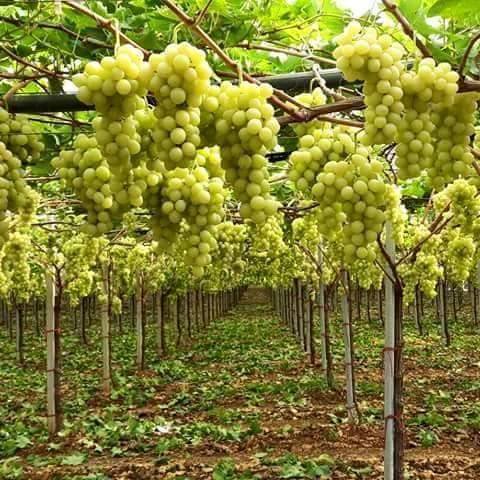 সকলকে ধন্যবাদ